Enzymes
Basic Info
Proteins that speed up the rate of reaction (catalysts)
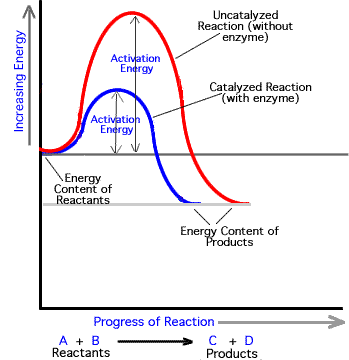 Enzymes
Biological catalysts
Are not used up in a reaction, can be reused if needed
Act on a single substrate or multiple substrates
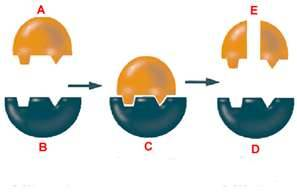 Protein Structure
4 different levels: primary, secondary, tertiary, and quaternary
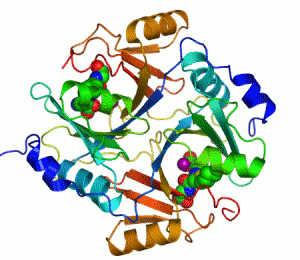 Primary Structure
Basic order of amino acids
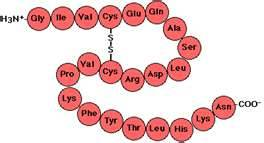 Secondary Structure
Local Interactions between amino acids
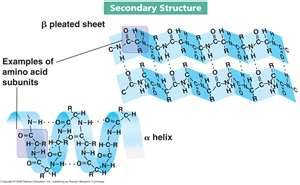 Tertiary Structure
Interactions between distant amino acids
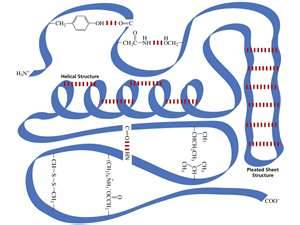 Quaternary Structure
Bonds between multiple proteins
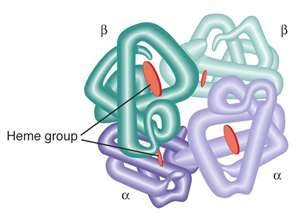 Bonds/Interactions
H-bonds
Van der Waal Forces
Disulfide Bonds
Hydrophobic Interactions
Salt Bridges
Ionic Interactions
Enzyme Activity
Productivity of enzyme determined on surrounding environment
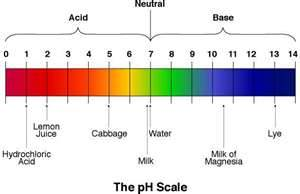 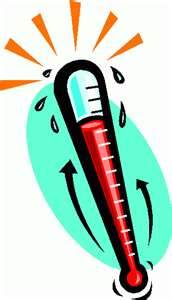 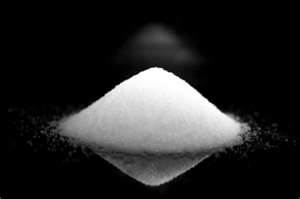